Psychopharmacology
Antidepressant  medication
Neurochemistry
Three Main Neurochemicals in Mood Regulation 
                                   Serotonin
                                   Noradrenalin
                                   Dopamine

  Depression results from a whole range of different   
   neurochemicals not functioning properly.
Neurochemistry
These 3 neurochemicals are also called monoamines
They innervate similar regions in the brain
The cause of depression may be a mixture of deficient monoamines or circuits that are “out of tune” .
Mono amine hypothesis is that one neurochemical is affected, now increasing emphasis is on receptors and circuits
In some depressions several mono amines are affected
Advances in treatment are focused on other neurochemicals and systems
SEROTONIN PATHWAYS
Noradrenalin Pathway
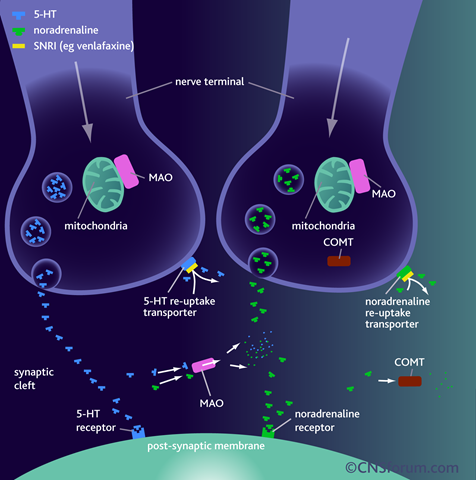 Inter-Neuronal Synapse
Main Action
Presynaptic Release of mono amines
Stimulation of post-synaptic receptors

      Controls of neurotransmitters
Presynaptic re-uptake pumps of monoamine
Presynaptic Inhibitor
Inter-neuronal Oxidase enzymes breakdown
Re-uptake InhibitionTricyclic antidepressants
Tricyclic antidepressant  - T.C.A.  (1950s)
              Three rings in molecules
               Inhibit noradrenalin and serotonin reuptake
                           amitriptyline
               More emphasis on Noradrenalin
                       desipramine, nortriptyline
                More emphasis on Serotonin
                         clomipramine
Tricyclic Antidepressants
Problems
Many side effects due to anticholinergic effects: blurred vision, dry mouth, constipation.
Affects patients ability to tolerate therapeutic doses and compliance is reduced.
Cardio-toxic in overdose.
Tricyclic antidepressants
Anticholinergic effects: dry mouth, blurred vision with difficulty in accomodation, delayed gastric emptying, constipation, sweating, urinary retention, can precipitate narrow angle glaucoma, cognitive impairment and confusional states
Antiadrenergic effects: postural hypotension, fall in elderly, ejaculatory impotence
Antihistaminic effects: sedation, weight gain
Sedation: amytriptyline> imipramine> desipramine> nortriptyline
Seizure on withdrawal
Cardiac tachyarrythmia
Toxic in overdose (Dothiepine most toxic in overdose)
Tricyclic contraindication
Arrythmia (heart block)
Hypomania or mania
Recent myocardial infarction
Severe liver disease
Re-uptake InhibitorsModern antidepressants
Selective Serotonin Reuptake inhibitors  (SSRI)
     e.g: fluoxetine, sertraline, citalopram
Selective Noradrenalin Reuptake Inhibitors (NRI)
          reboxetine
Serotonin/Noradrenalin Re-uptake Inhibitors (SNRI)
        Venlafaxine, duloxetine
Noradrenalin/Dopamine reuptake Inhibitors (NDRI)
      Bupropion
Side effects
nausea, vomiting, diarrhea 
sexual dysfunction, 
headache, weight gain, anxiety, dizziness, dry mouth 
trouble sleeping. 
Abnormal bleeding: 
Use of SSRIs with certain pain relievers (aspirin, ibuprofen, naproxen, and blood thinners such as warfarin may increase the risk of bleeding.
Side effects of SSRIs
Serotonin syndrome 
a serious medical condition 
anxiety, restlessness, sweating, muscle spasms, shaking, fever, rapid heartbeat, vomiting, and diarrhea. 
Can be caused by antidepressants, some pain relievers such as meperidine or tramadol, St. John's wort, medicines used to treat migraine headaches called triptans (tryptamine based drugs), and some street drugs such as cocaine
Suicidal thoughts or behavior: All antidepressants may increase the risk of suicidal thoughts or behavior in children, adolescents, and young adults (18 to 24 years of age).
Multimodal antidepressant
Vortioxetine 
is considered a new multimodal antidepressant. 
antagonistic properties at 5-HT3A and 5-HT7 receptors, 
partial agonistic properties at 5-HT1B receptors, 
agonistic properties at 5-HT1A receptors, and 
potent inhibition of the serotonin reuptake transporter

effects on numerous serotonin receptors result in regional increases in noradrenaline and dopamine as well as glutamatergic transmission
Mono-amine Oxidase Inhibitors(MAOI)
Block the action of inter-neuronal enzymes that breakdown Noradrenalin and serotonin
This leads to an increase of the monoamines
Older MAOIs are dangerous with drug interactions or foods with tyramine leading to hypertensive crisis
Modern MAOI less risk,  moclobemide
Used in depressions not responding to usual treatment.
Treatment of Depression
Ensure adequate dose, compliance and length of time before changing treatment
Continuation: 
              1st episode  for 6 months post recovery
              2nd episode for 2 to 3 years
              3rd episode  5 years
              4th episode   justify stopping
Treatment of Depression
Discontinuation:    
                          Slow
                           Over 4 to 5 weeks
                           Watch for discontinuation syndrome
Not responding to treatment:                         Clarify diagnosis
                            Augmentation:   Atypical antipychotic
                                                            Lithium
                                                            Combined Antidepressant
Electro-convulsive Treatment
Mood Stabilisers
Lithium   (li level, Renal, Thyroid)

Valproate (hb wcc, LFT, U&E)

Atypical Psychotic Medication
Physical State
Detailed personal and family history of disorders especially cardiac , diabetes, hyperlipidaemia and neurological disoders.

E.C.G., Blood sugars, lipids, cholesterol before and during treatment – NICE Guidelines.

Dietary advice from the start Monitor weight and Blood Pressure

Regularly review physical state